HOW DID SOME FACTORIES WORK WITHOUT ELECTRICITY?
OLD FACTORIES USED NATURAL POWER: WATER, WIND, FIRE…AND SIMPLE MACHINES THAT DIDN´T NEED ELECTRICITY
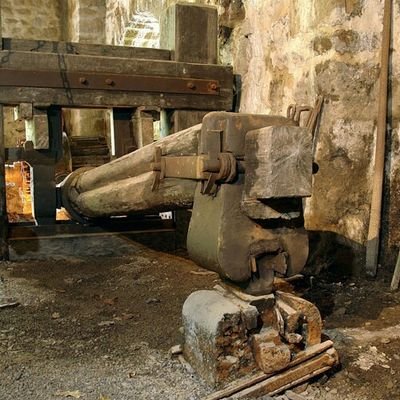 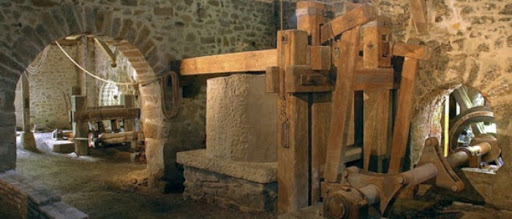 We learned about simple machines. There are 6 types: lever, inclined plane, screw, wedge, pulley, wheel and axel.
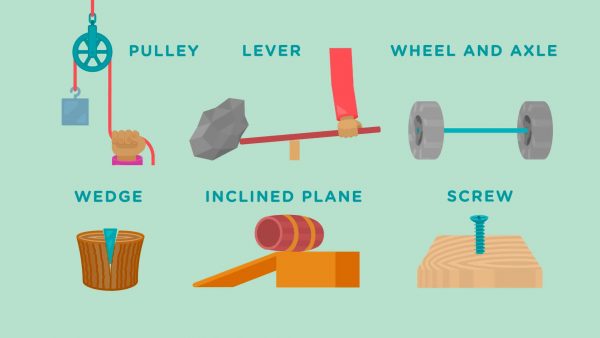 Simple machines are the base of many common and useful objects
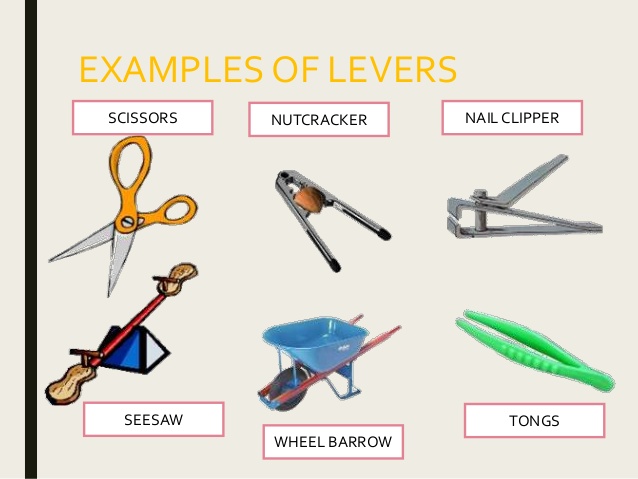 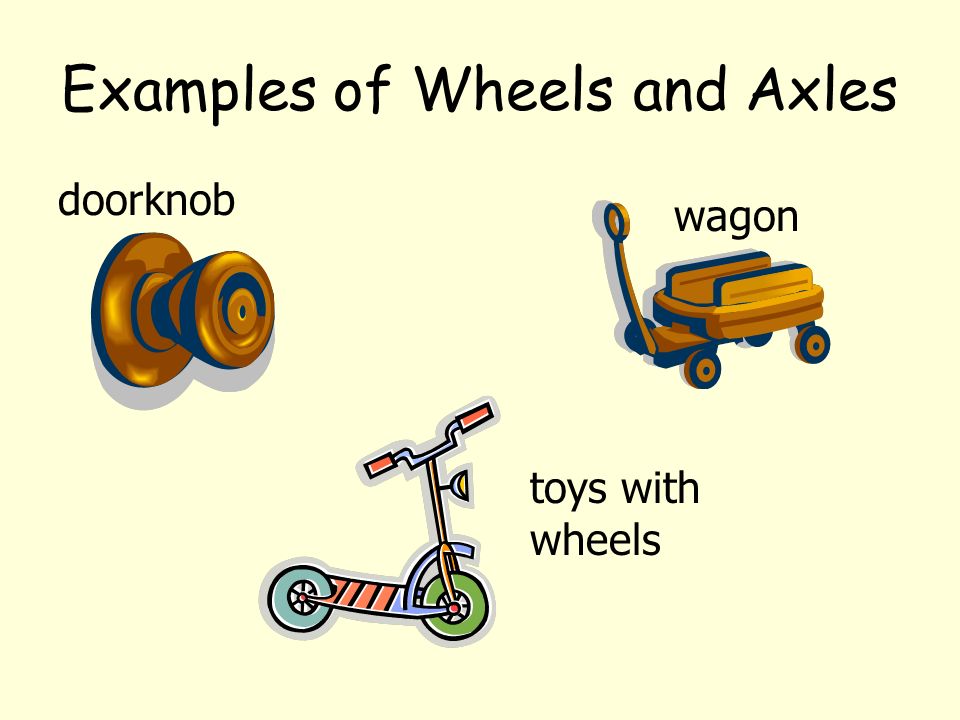 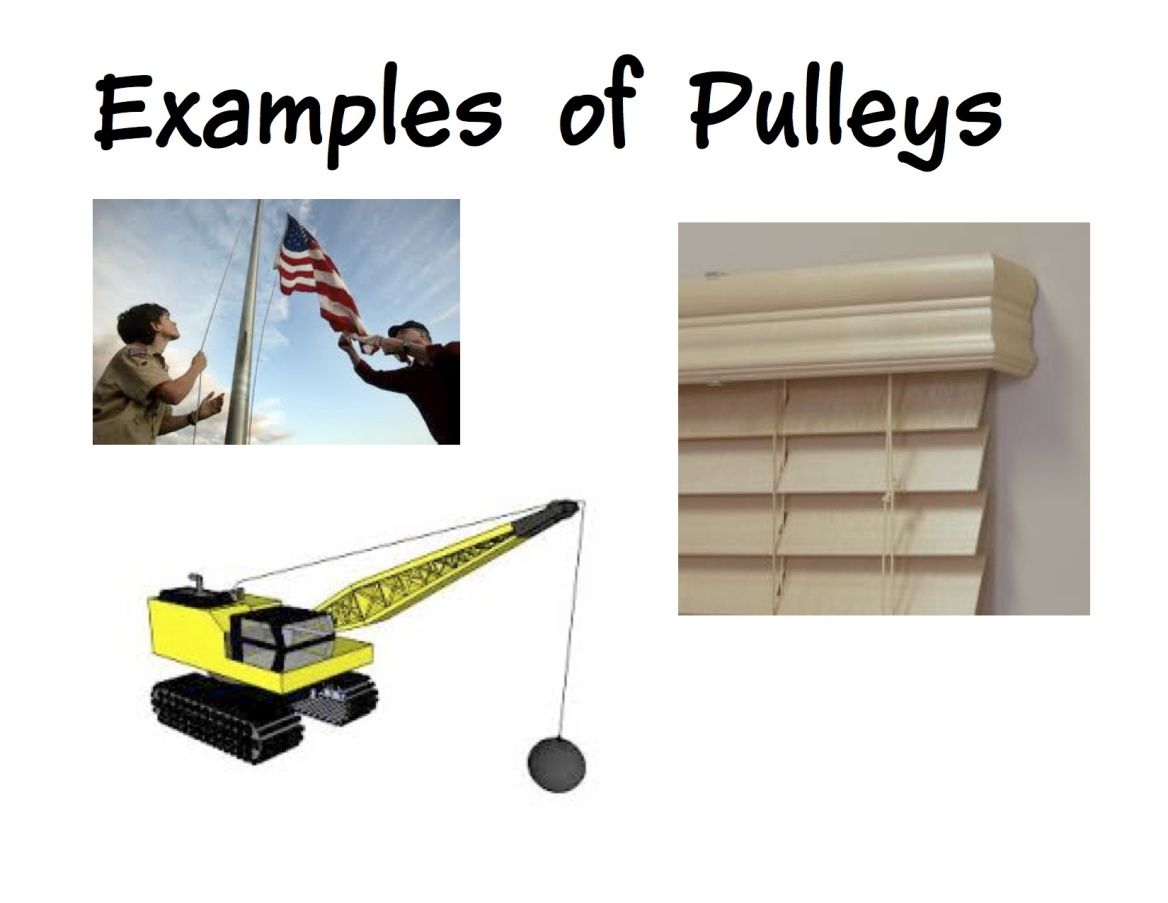 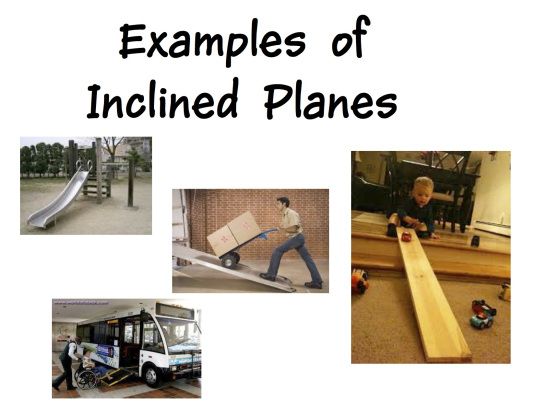 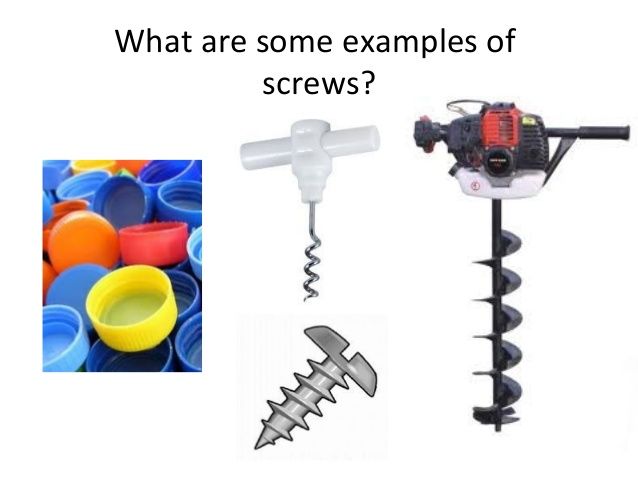 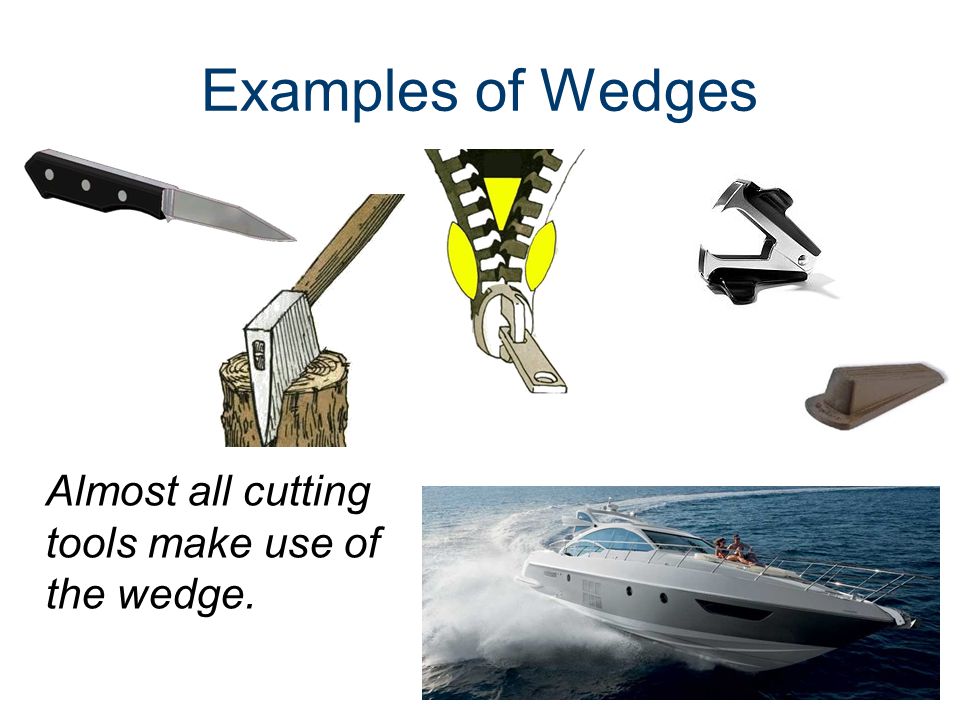 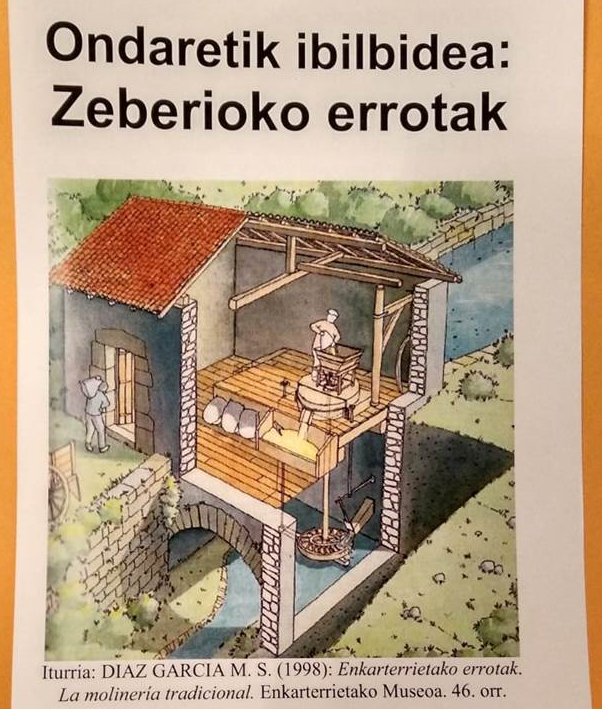 We learned about 2 different factories very common in our area: watermill and iron foundry
We followed these steps:
WATERMILL
First we drew on a piece of paper how we thought a watermill worked
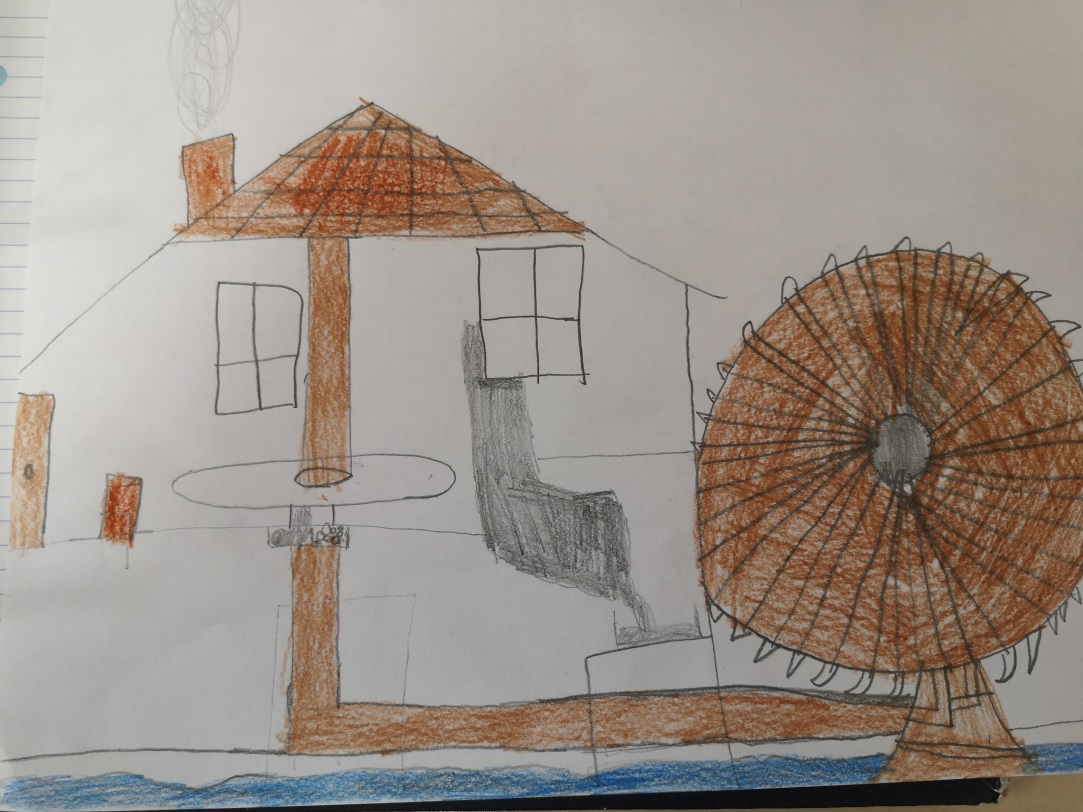 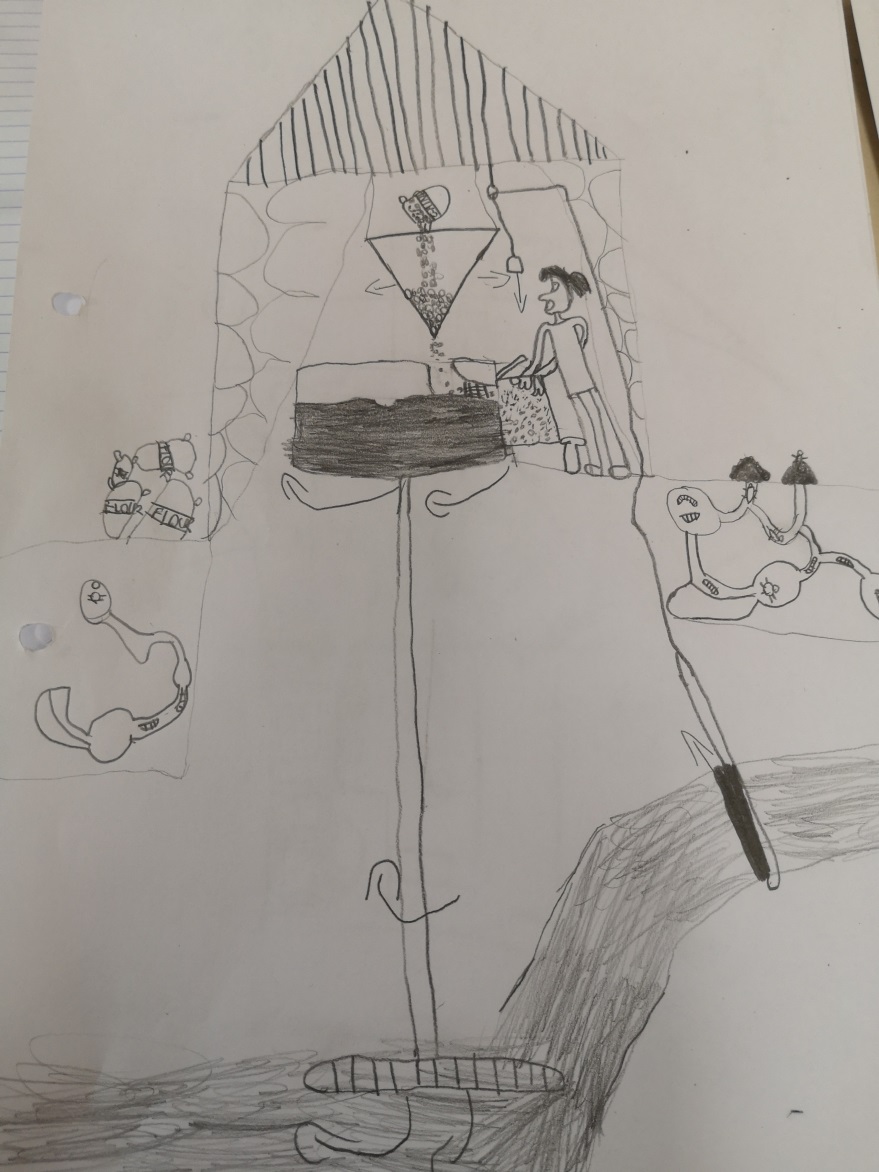 Some examples
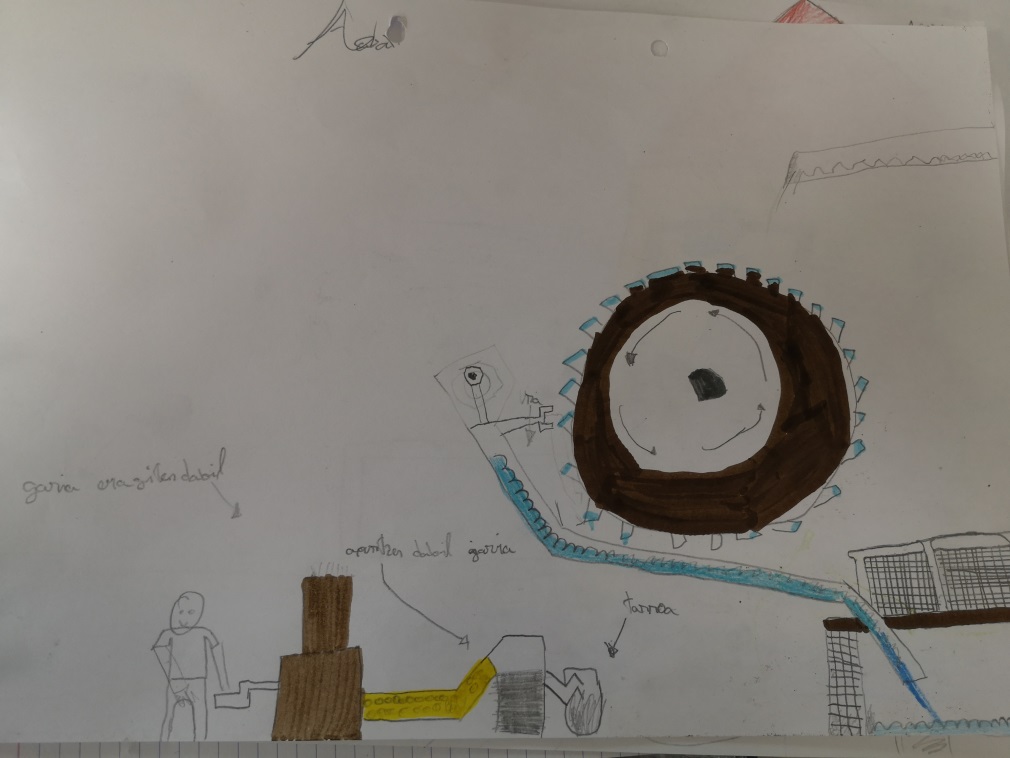 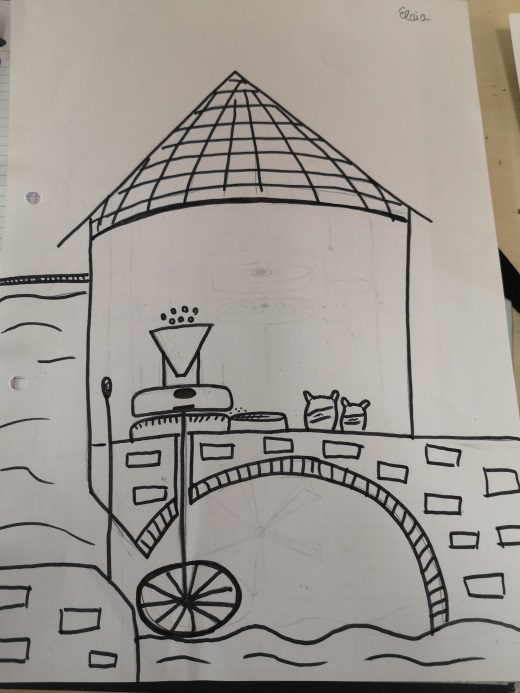 Next we visited a watermill
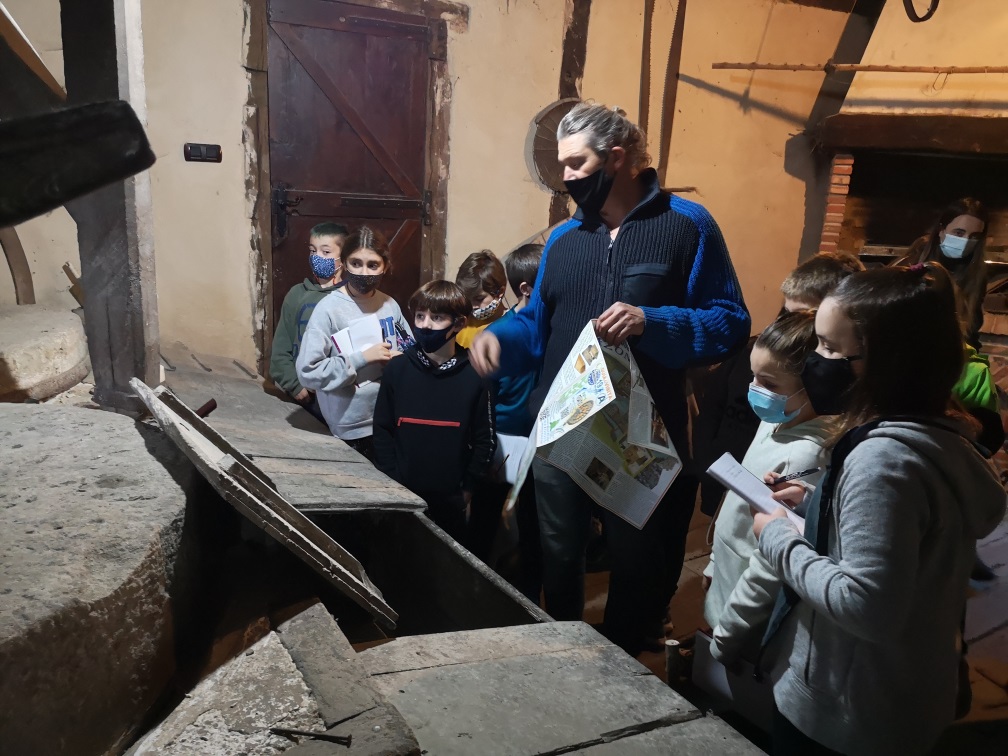 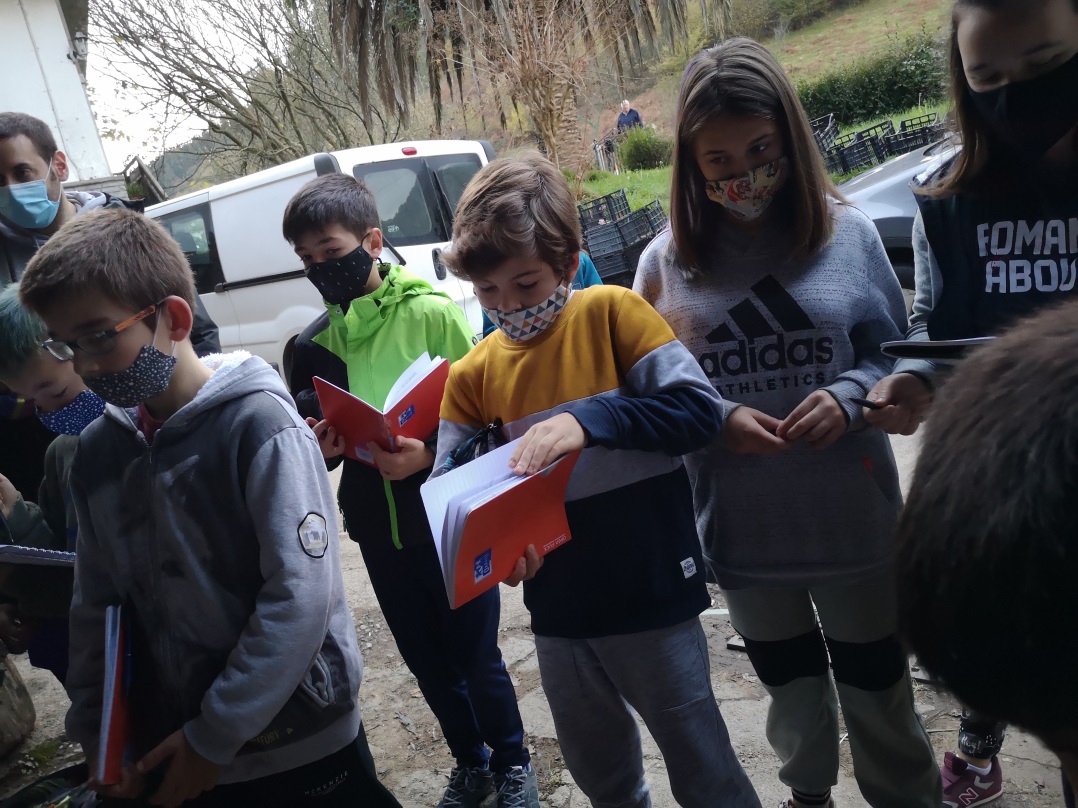 Then we made a diagram of a watermill with all the different parts. We named the parts in english
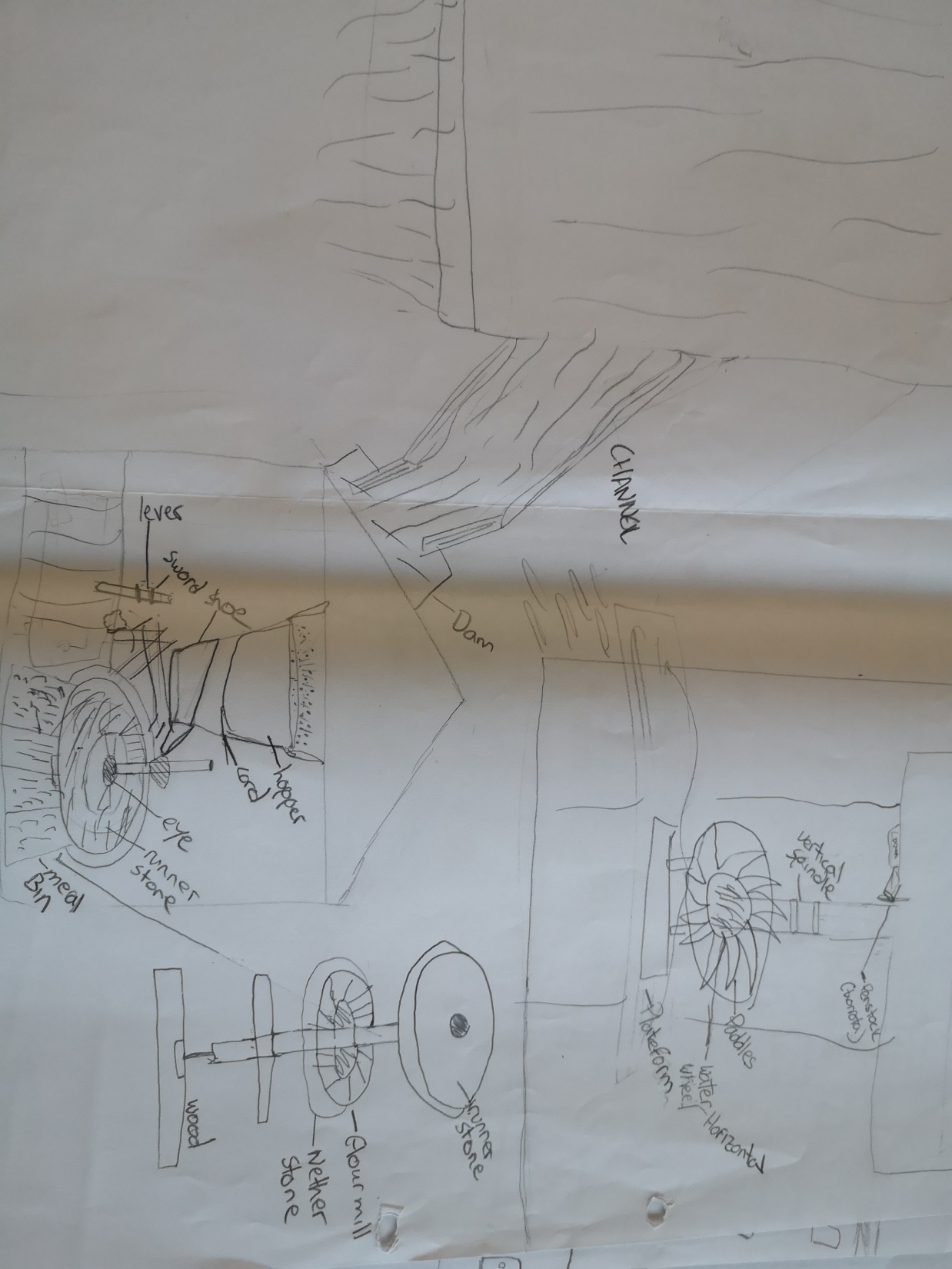 We identified a lot of simple machines:lever, screw, wheel and axel, pulley…
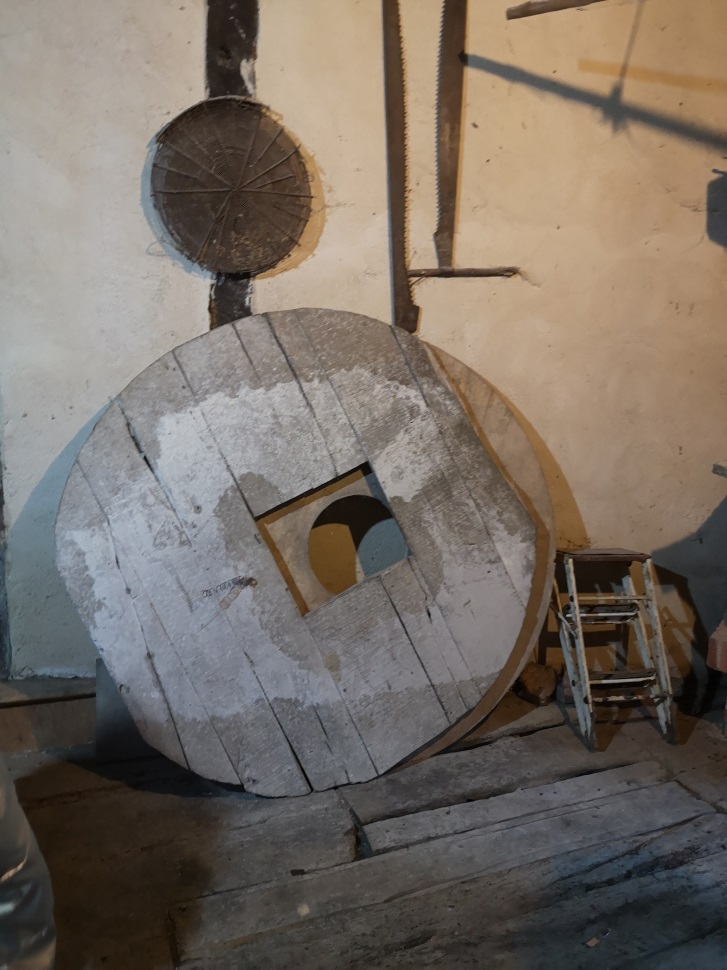 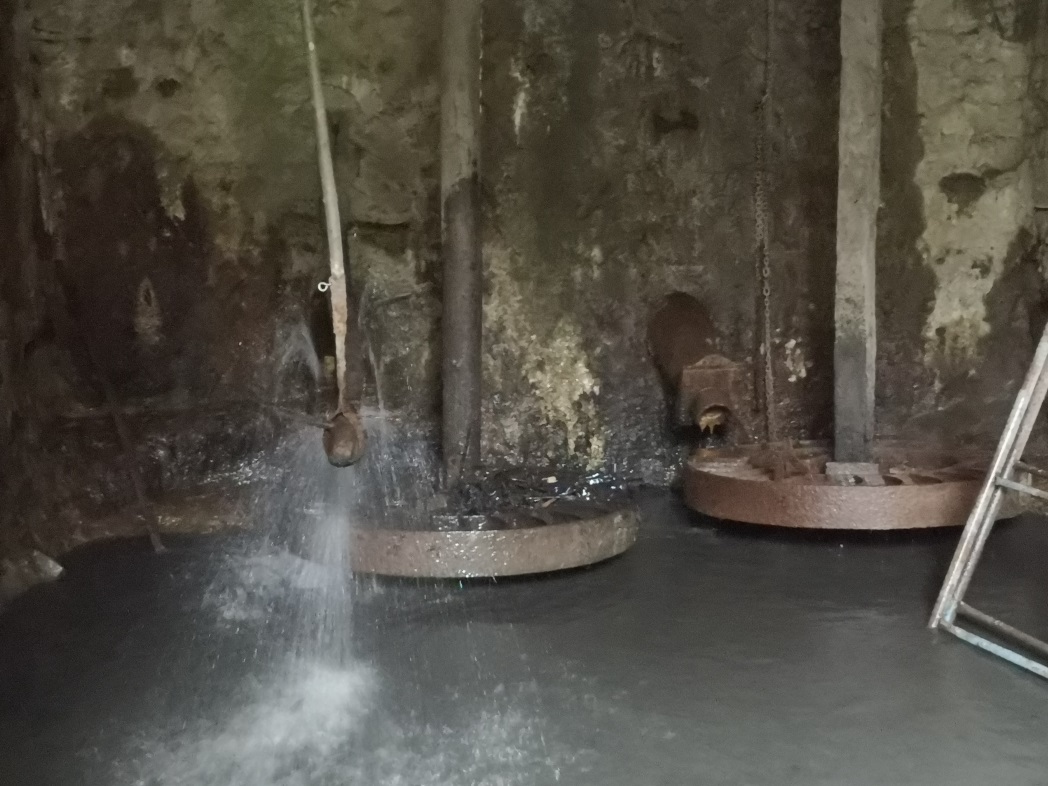 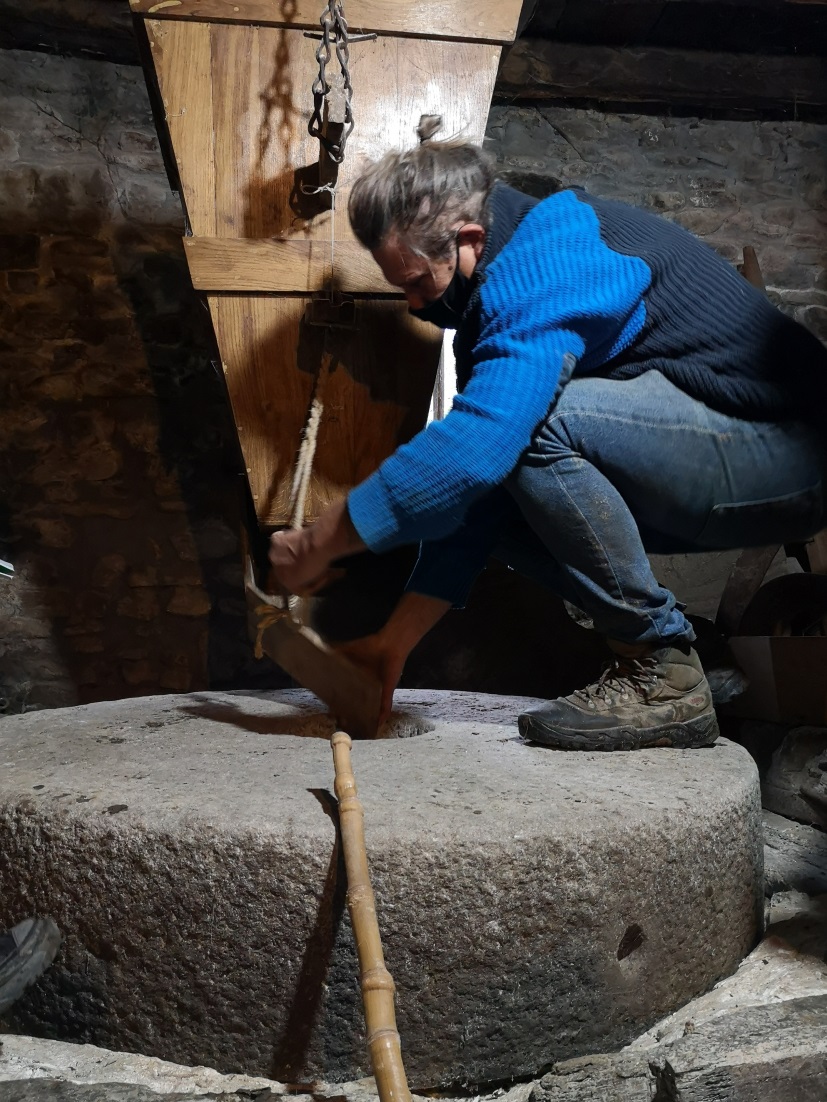 Finally, we wrote a text about how a watermill grinded the grain to produce flour
IRON FOUNDRY
We watched a video about a famous old foundry in the Basque Country:Mirandaola
https://youtu.be/VqIsd_cMoxs
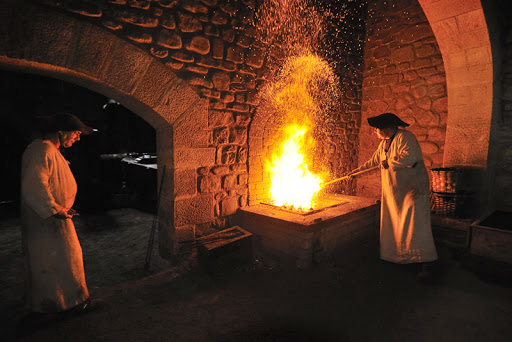 We wrote a text about how it worked
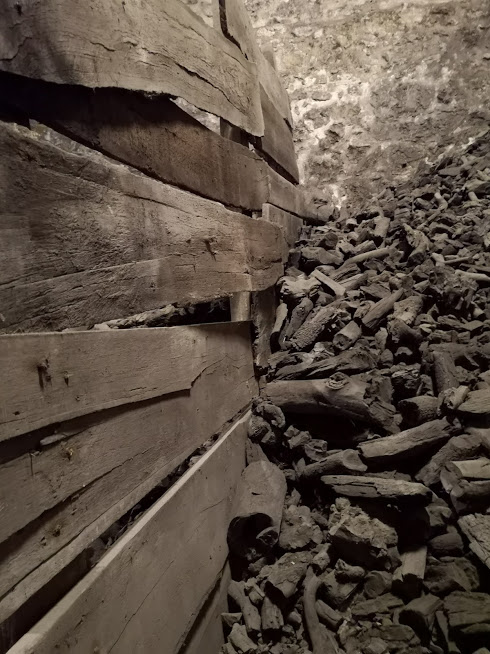 In a foundry, they used: iron mineral, water, and fire to produce iron.There was a lot of iron mineral in our country and there were a lot of woods to get charcoal for the fire. But how did they get the charcoal?.
TXONDORRA
They used to make a “ txondorra”.
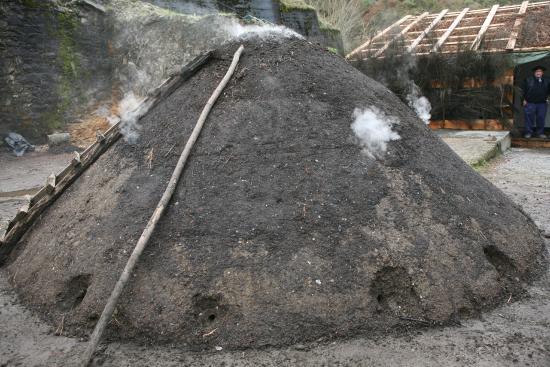 We watched a video about how a “ txondorra” was madeand we wrote a text about the video
https://youtu.be/JtwWXf-D1fY
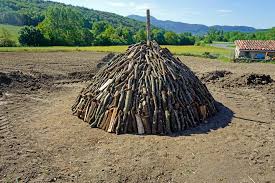 Finally, we created some infographics with the different texts
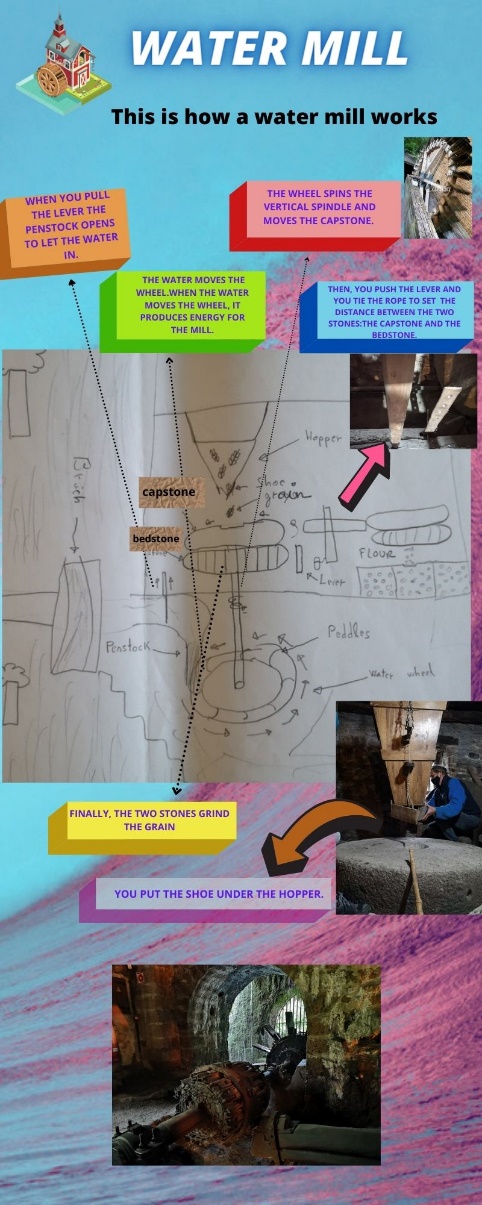 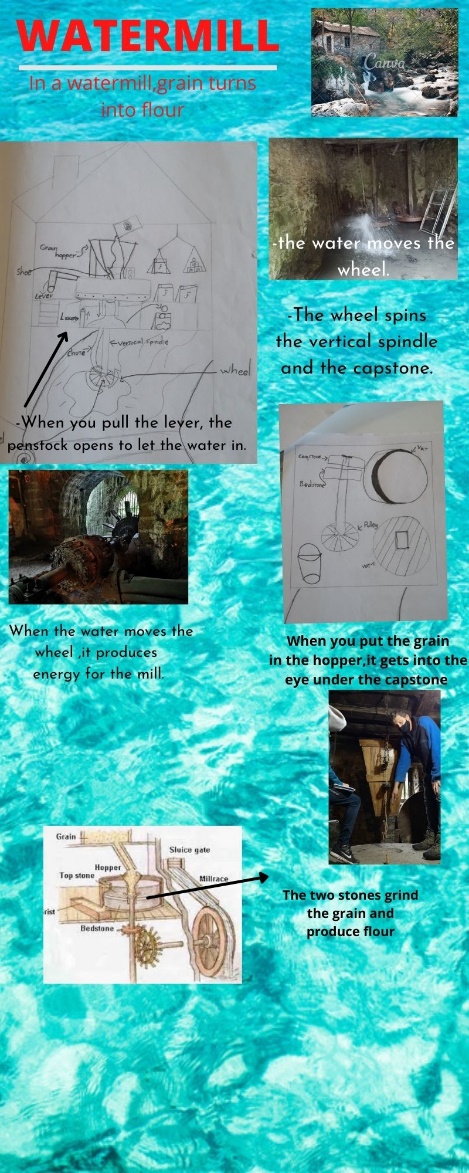 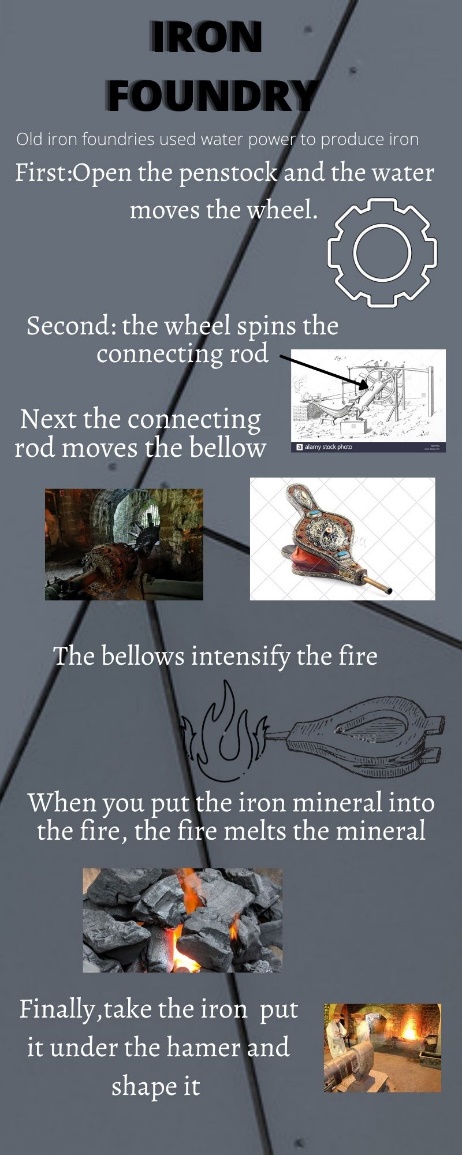 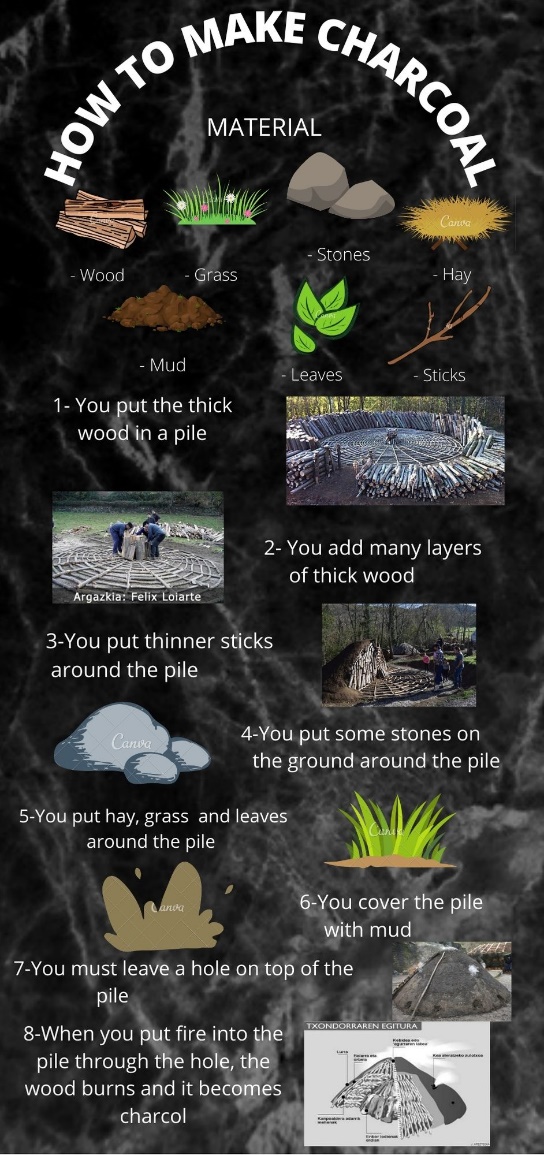 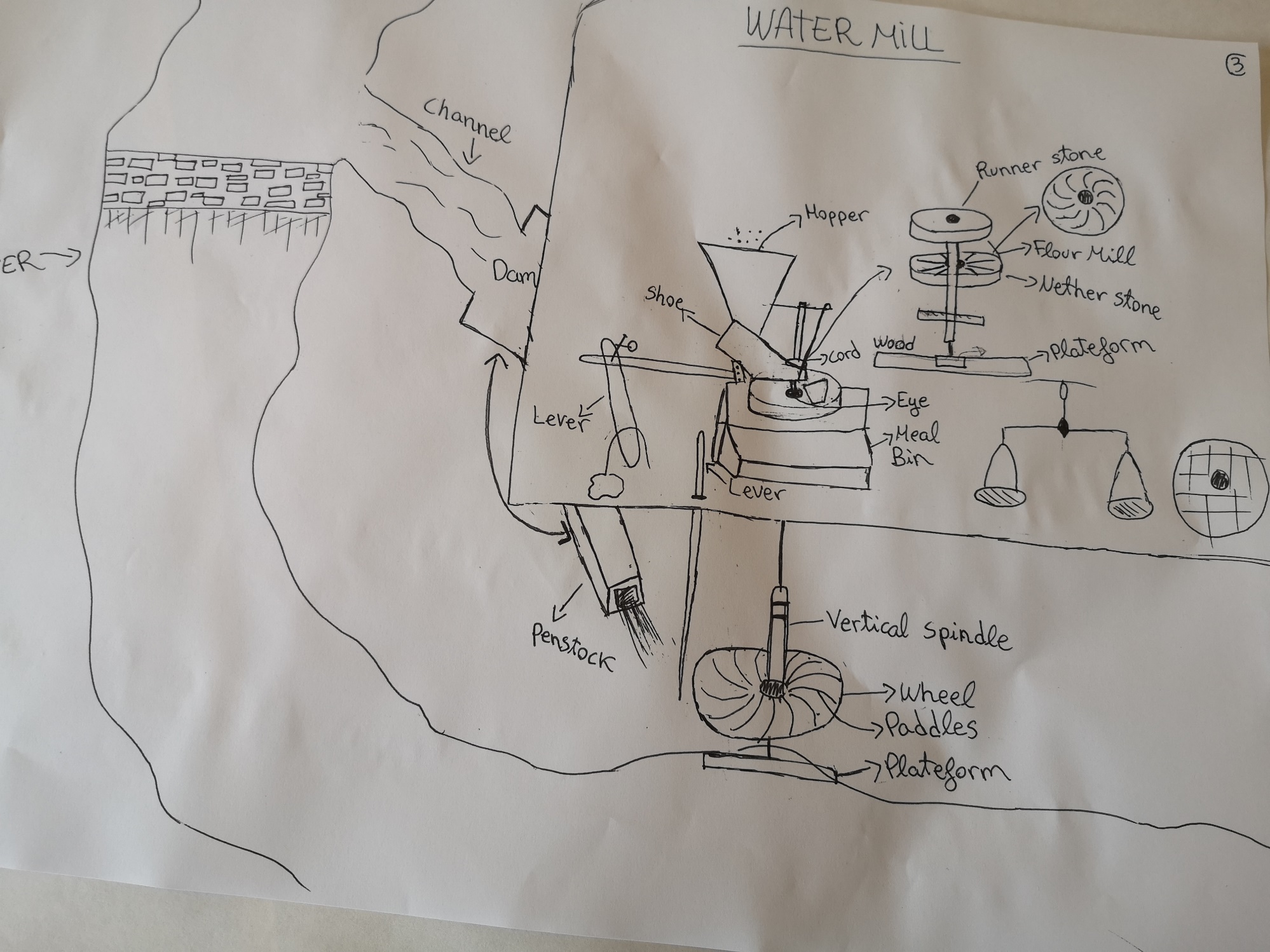 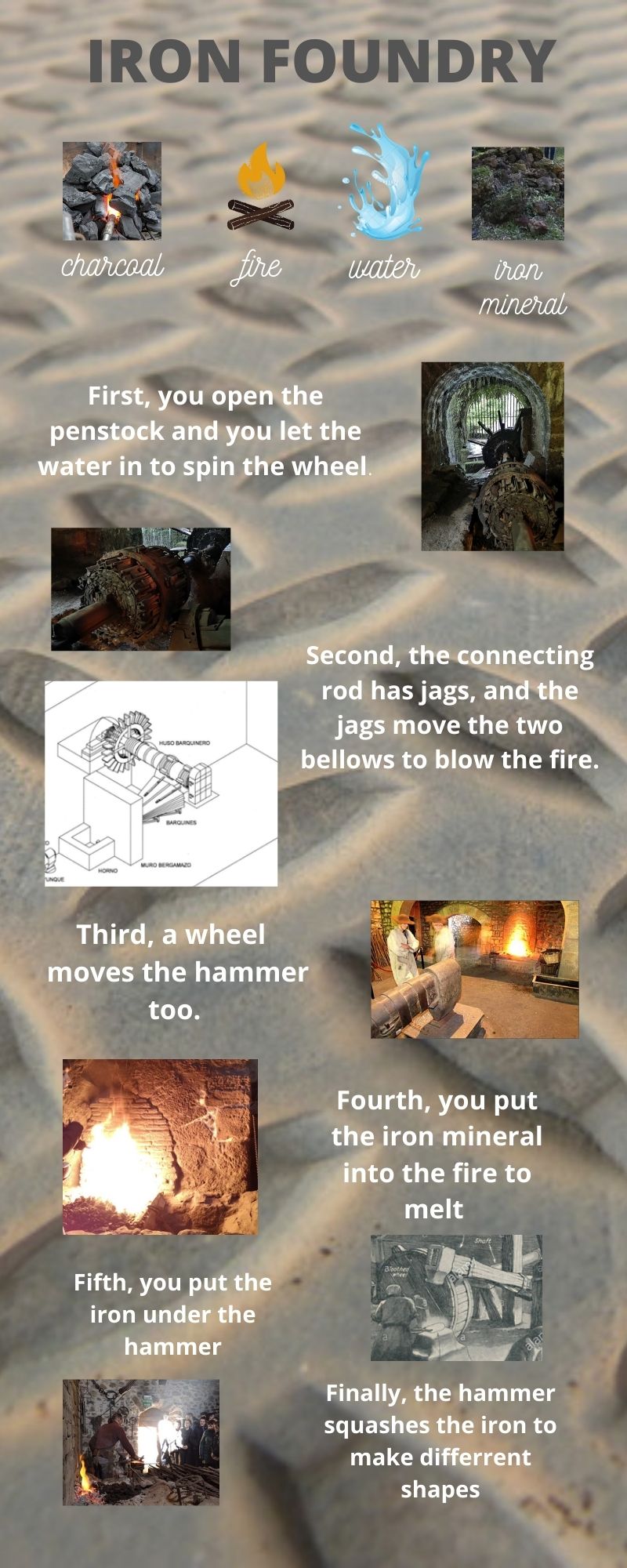 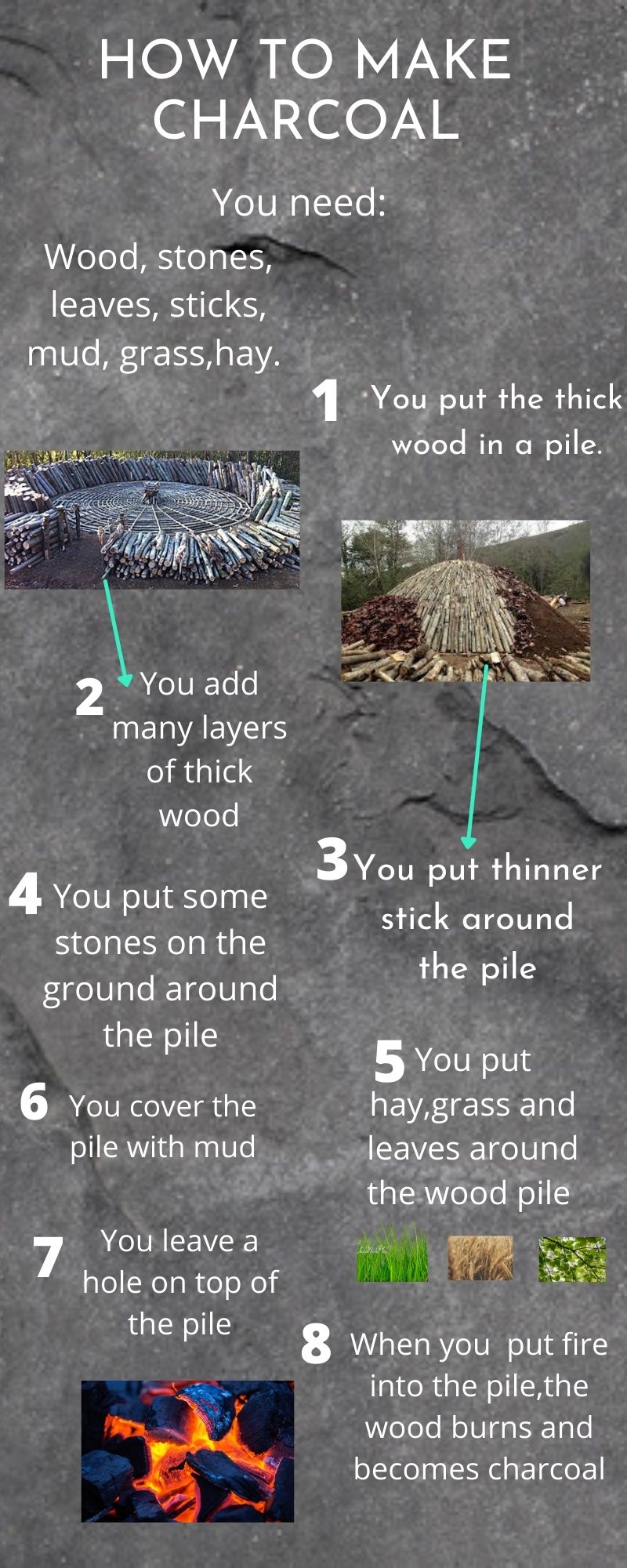 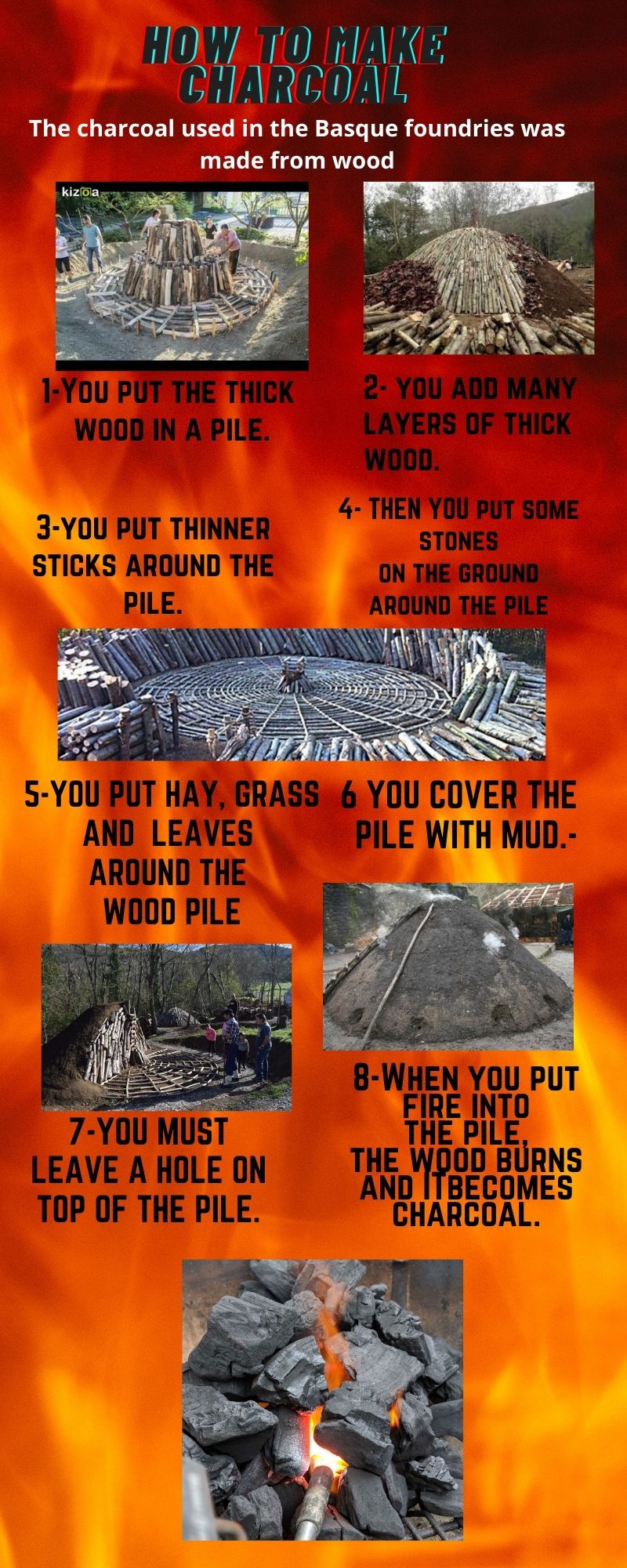 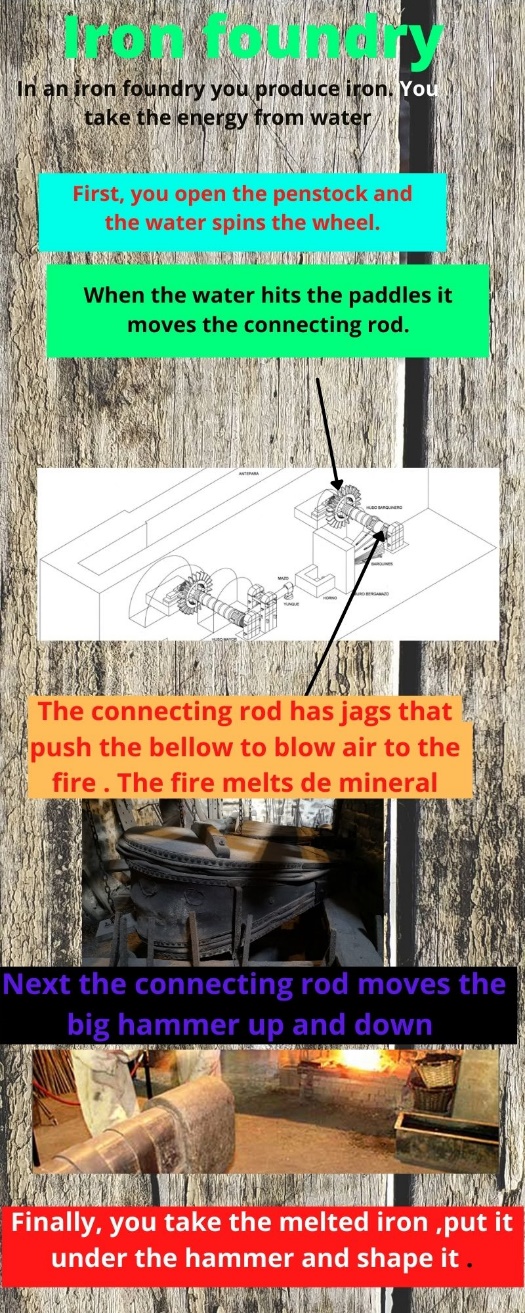 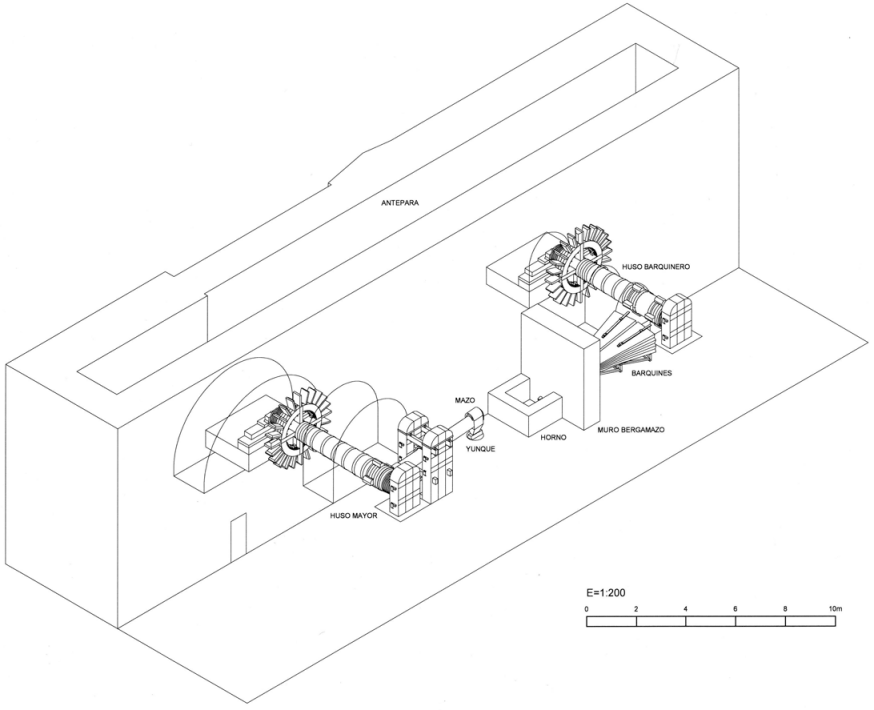